Patho lab 
Dr eman 
Inflammation+tissue repair
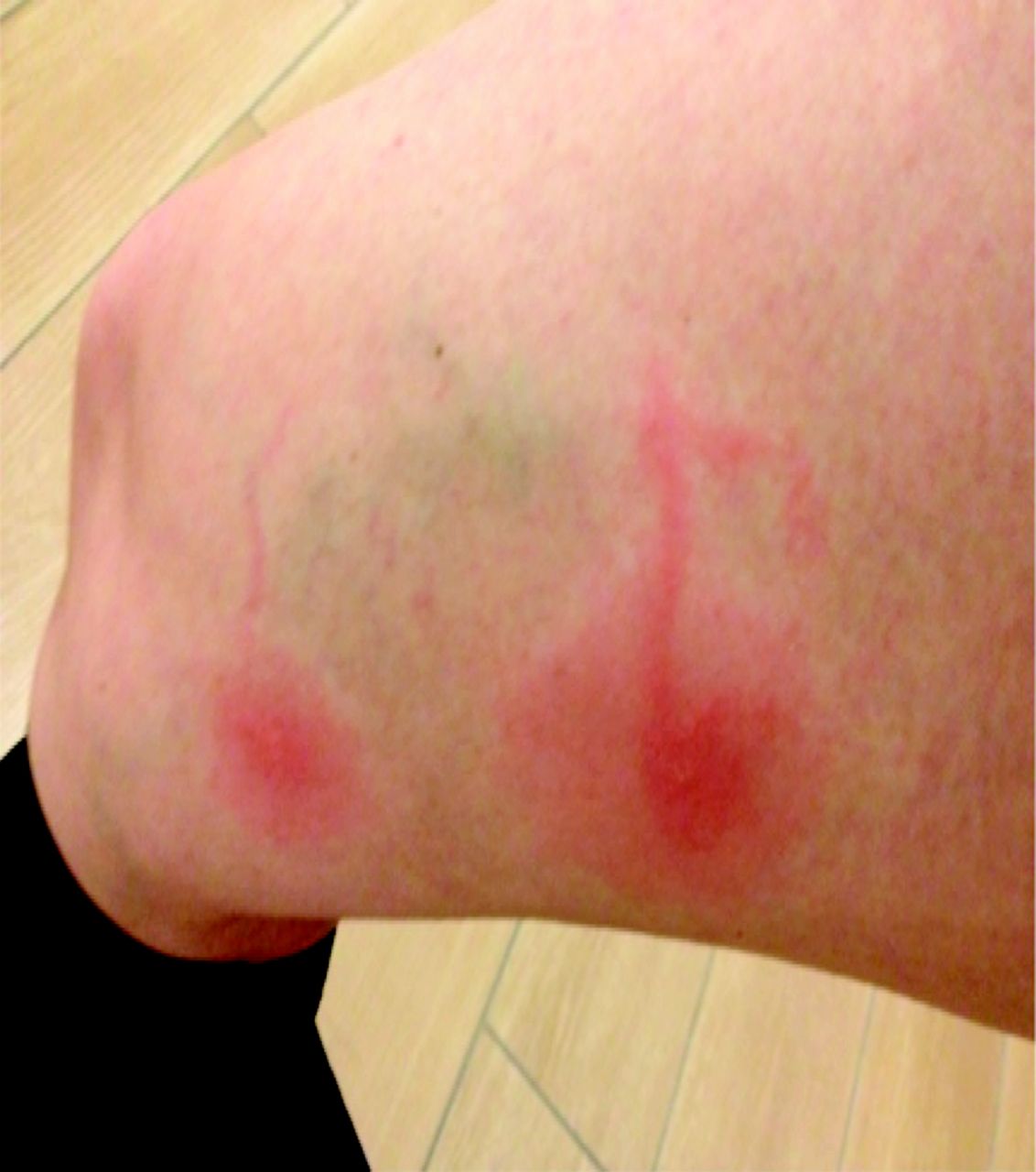 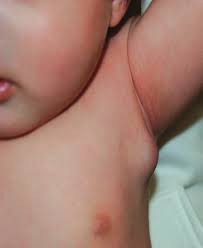 This streaking follows the course of the lymphatic
 channels and indicates the presence of lymphangitis
painful enlargement of the draining 
lymph nodes, indicating lymphadenitis.
Inflammation 1
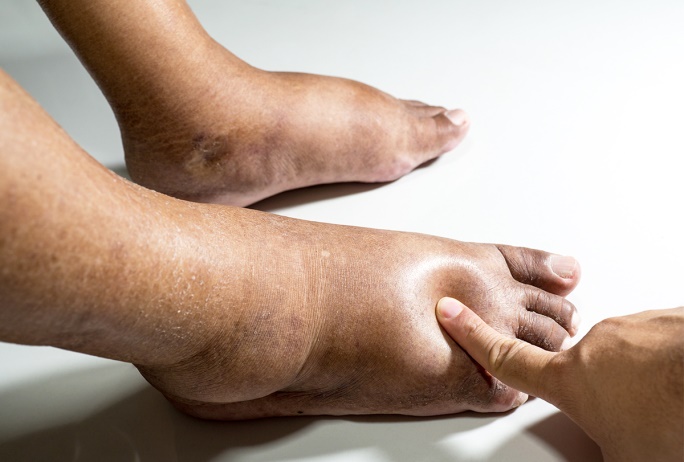 Edema
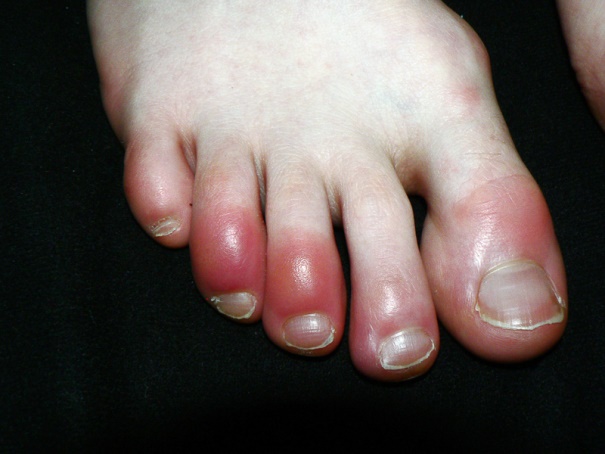 Vasodilation
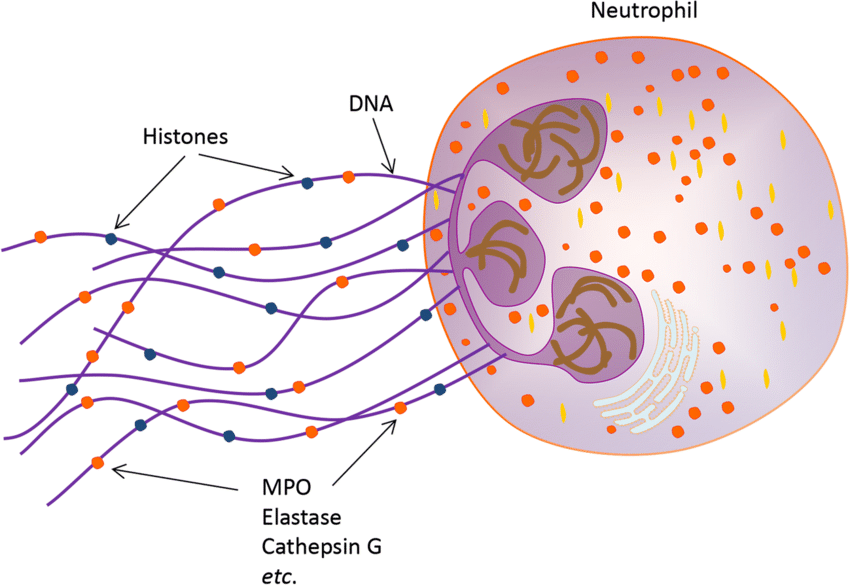 The sticky web-like structure of NET is mainly composed of extracellular DNA. These web-like structures are decorated with histones and neutrophil granule proteins such as myeloperoxidase (MPO), elastase, and cathepsin G.
Inflammation 2
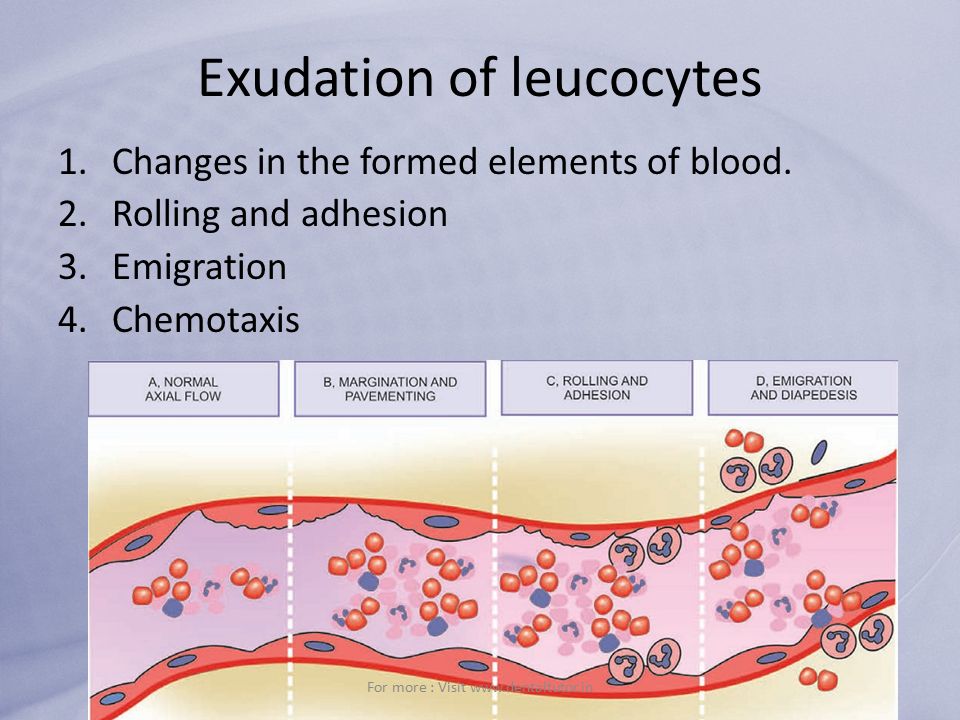 margination
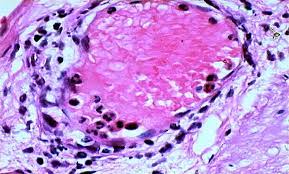 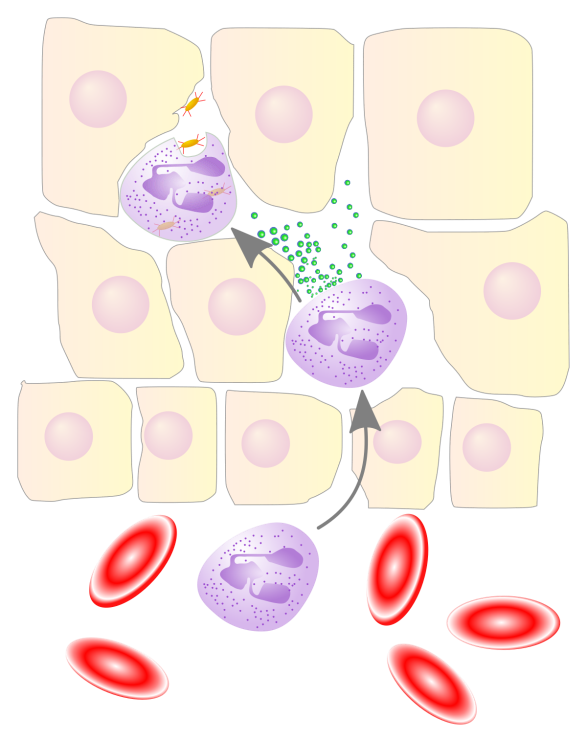 Chemotaxis of Leukocytes
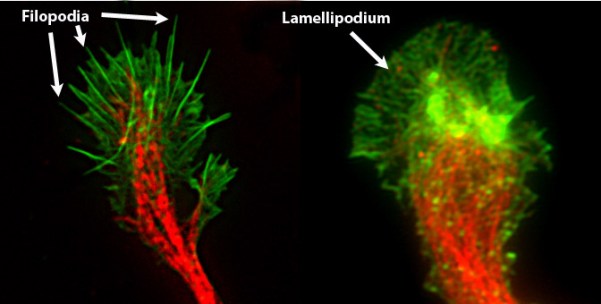 Acute inflammation
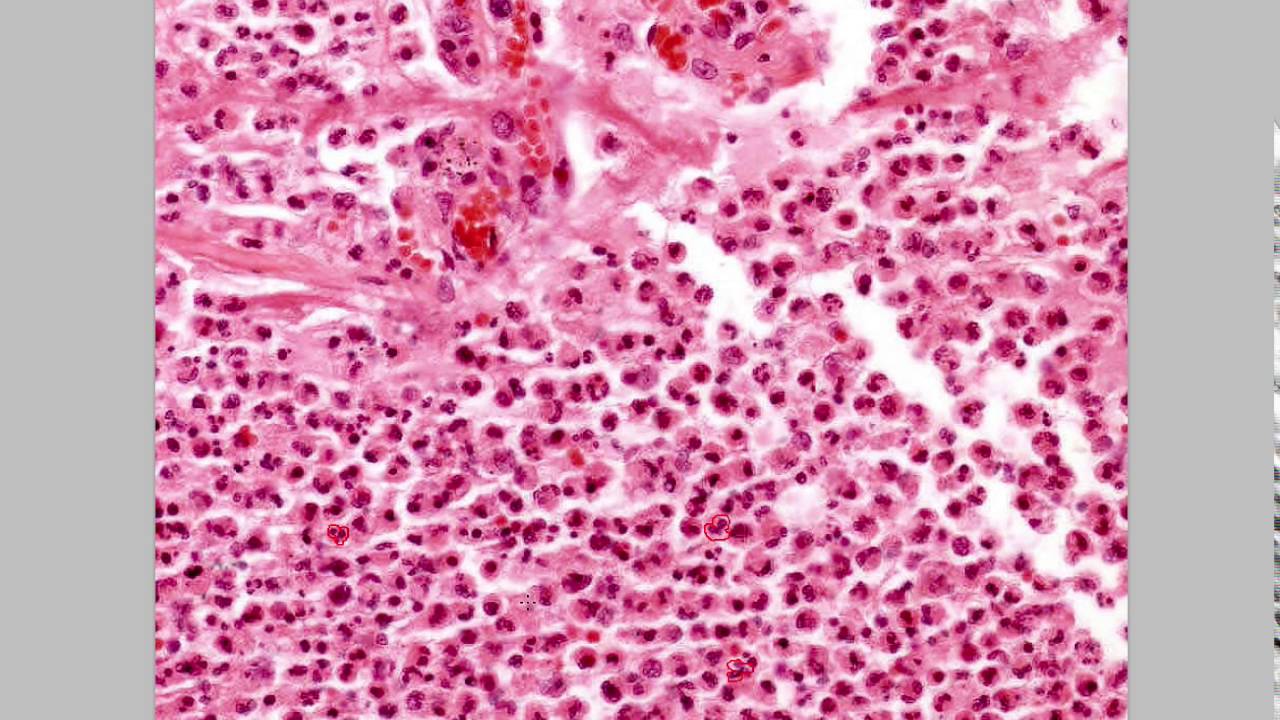 Chronic inflammation
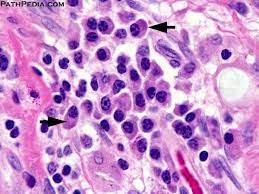 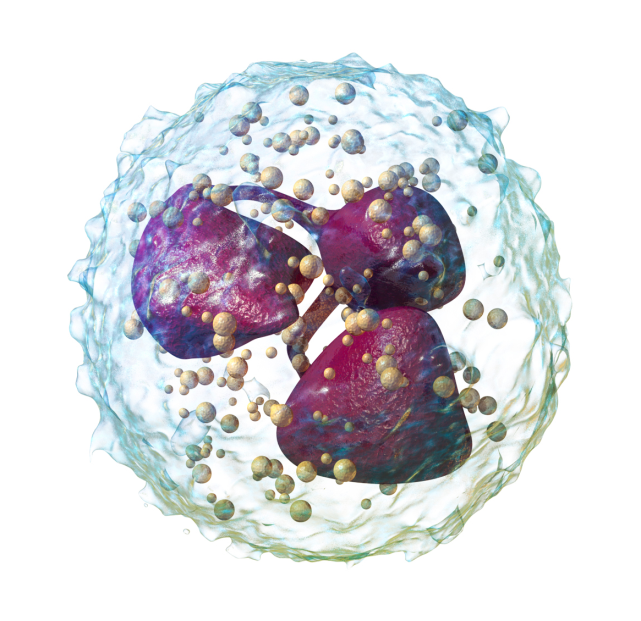 Neutrophils
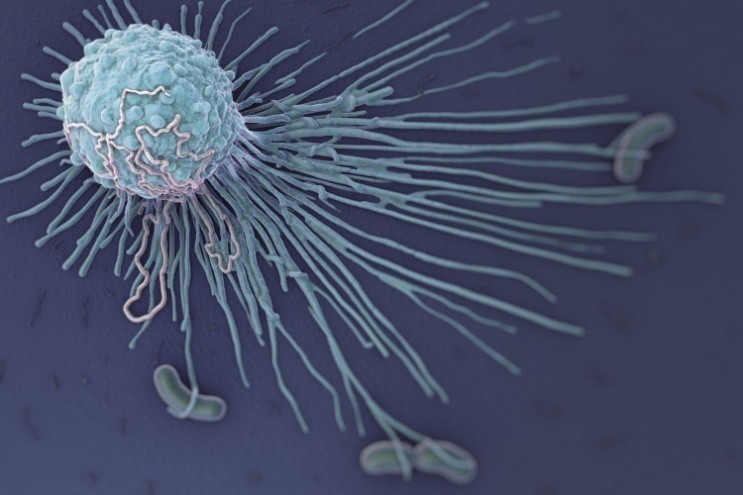 Macrophages
lupus
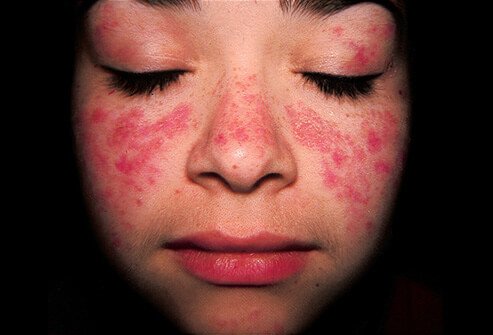 Inflammation 3
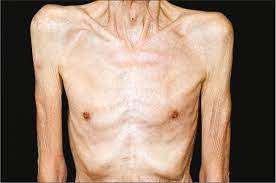 Sustained production of TNF contributes to cachexia, a pathologic state characterized by weight loss, muscle atrophy, and anorexia that accompanies some chronic infections and cancers
Inflammation 4
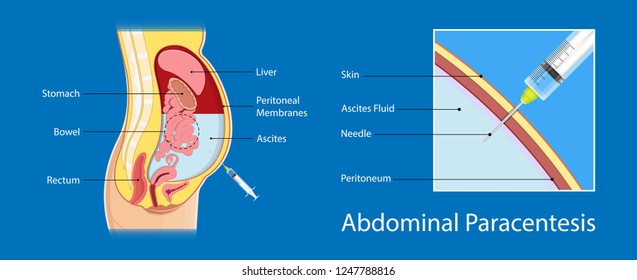 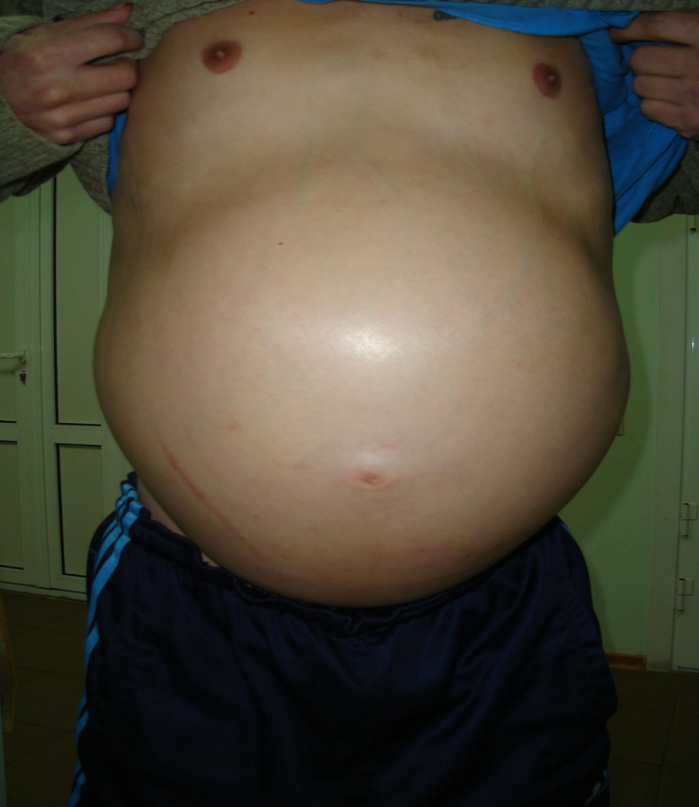 Peritoneal effusion
skin blister
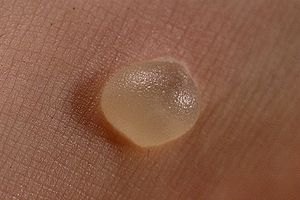 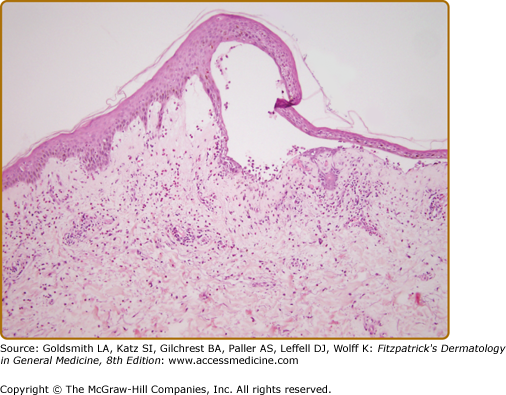 Grossly
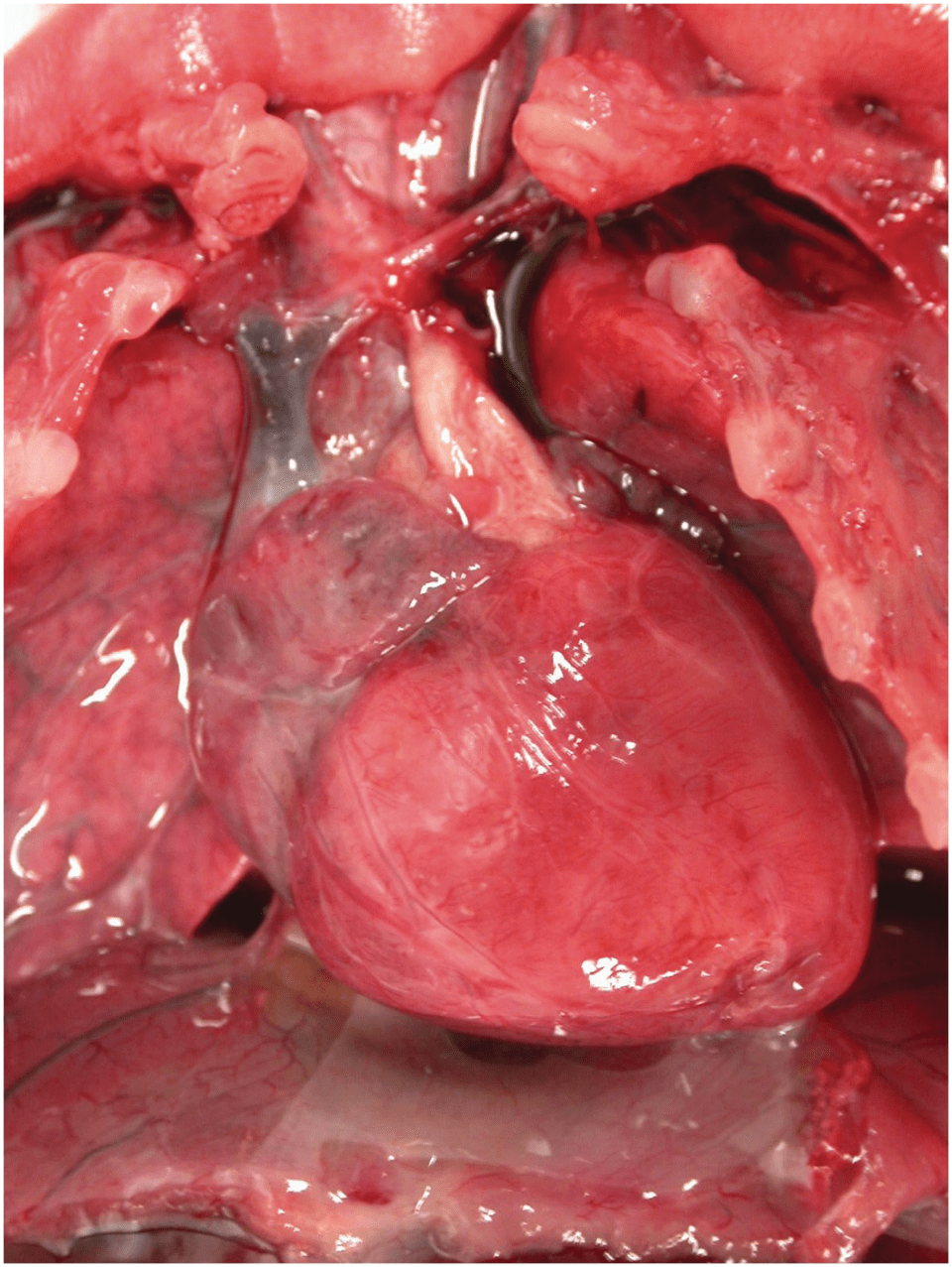 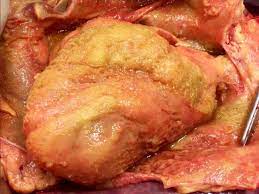 The pericardial surface is dry with a coarse granular appearance caused by fibrinous exudate
Normally, the visceral pericardium is translucent
Fibrinous Inflammation
Histology
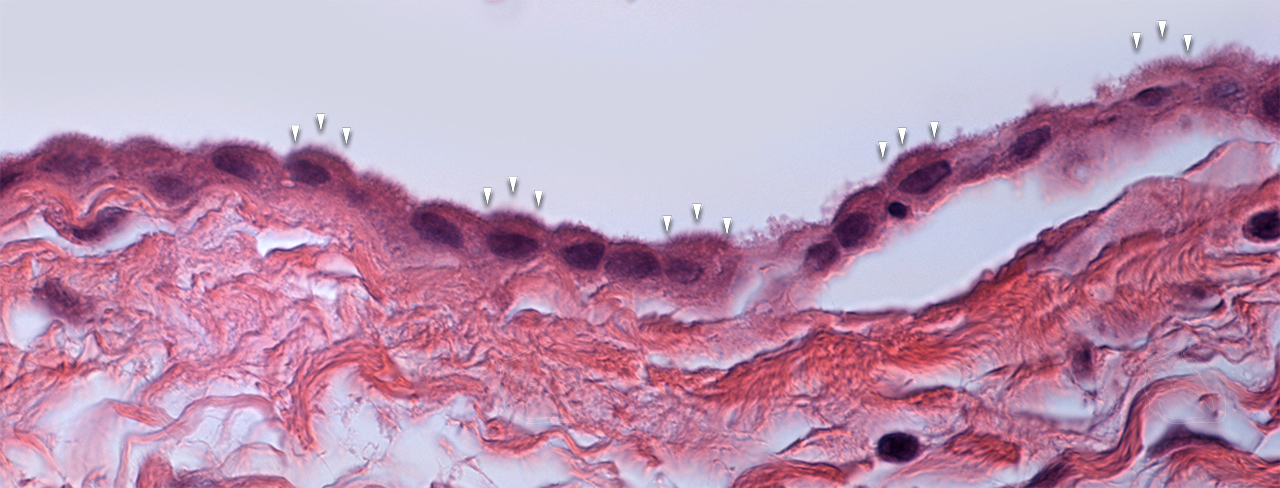 Norml pericrdium composed of  thin fibrous wall Covered by single layer of mesothelial cells
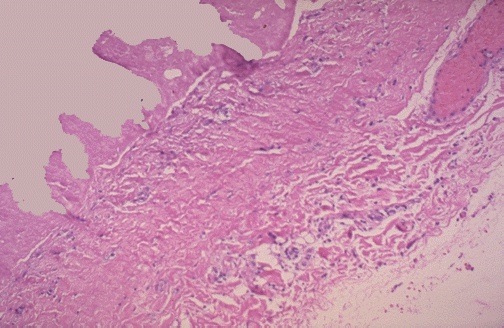 the pericardial surface here shows strands of pink fibrin extending outward. There is underlying inflammation. 
fibrin appears as an eosinophilic meshwork of threads
Conversion of the fibrinous exudate to scar tissue (organization) within the pericardial sac 
if the fibrosis is extensive, obliteration of the pericardial space will occure.
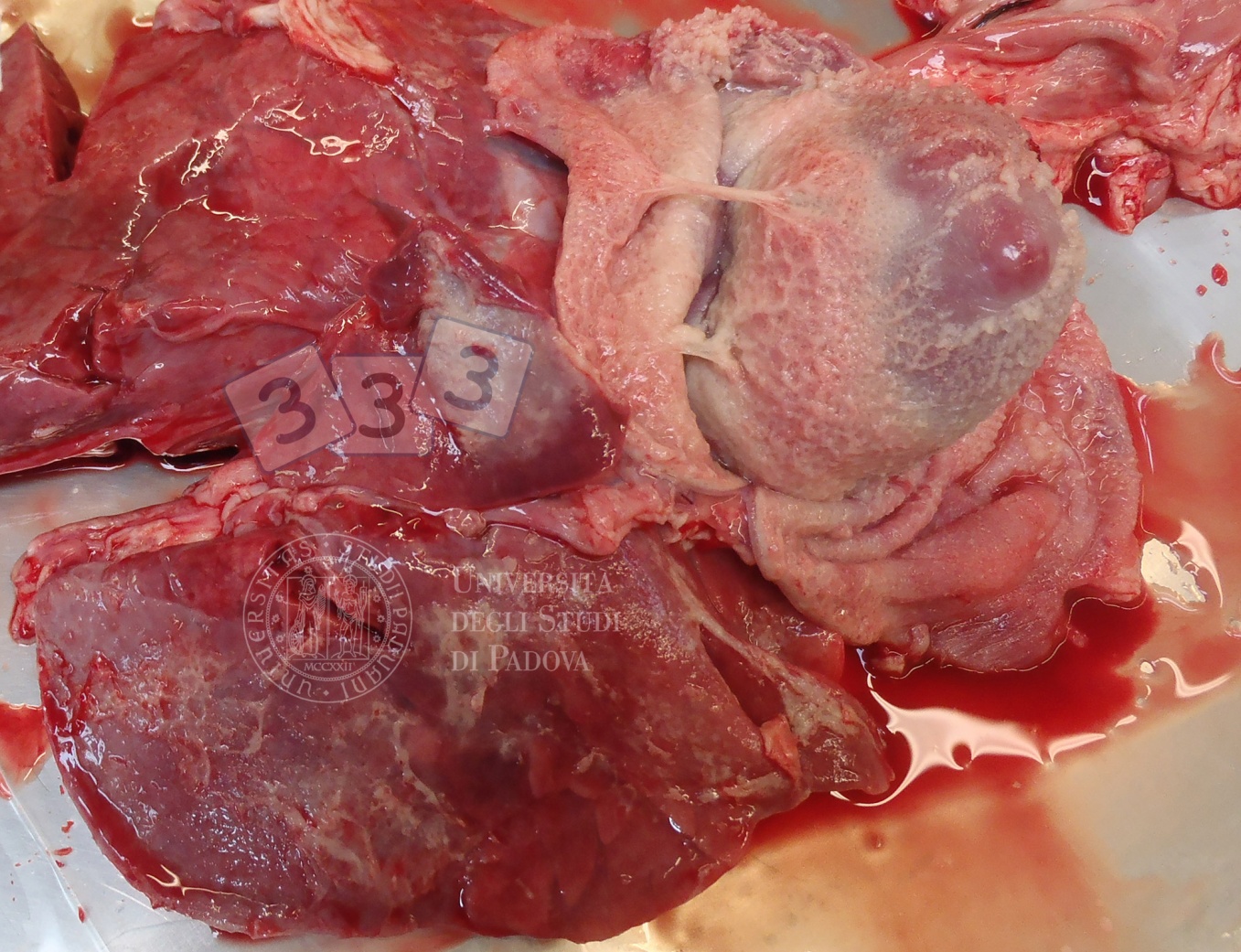 A common example of an acute suppurative inflammation is acute appendicitis
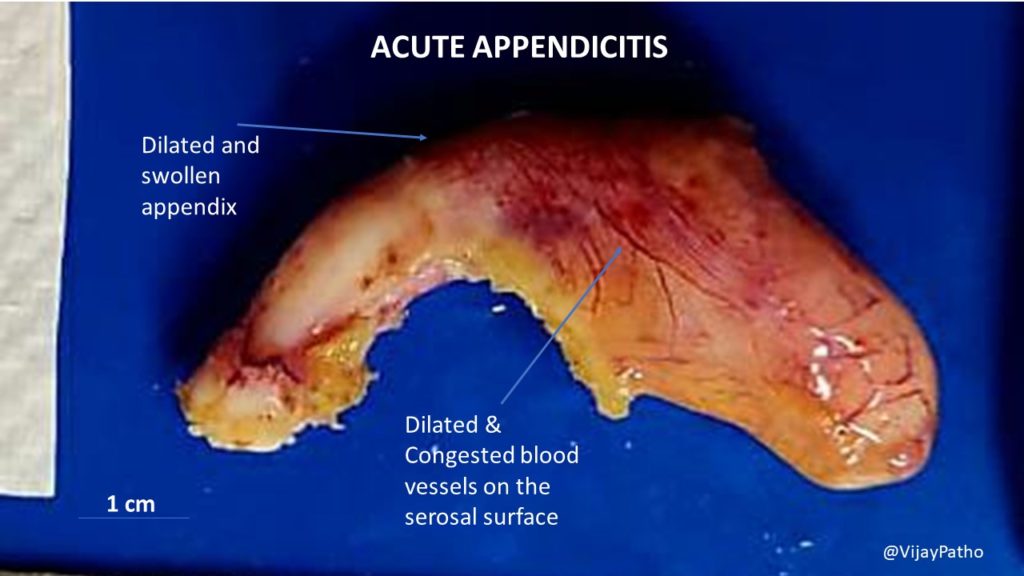 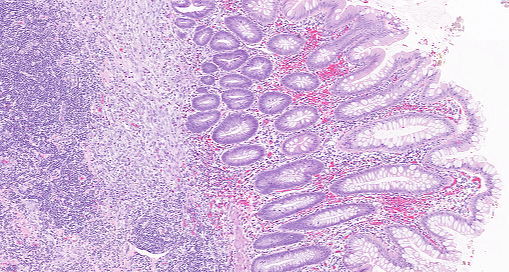 Variable acute inflammation with predominance of neutrophils; involves some or all layers of the appendiceal wall.
Abscesses
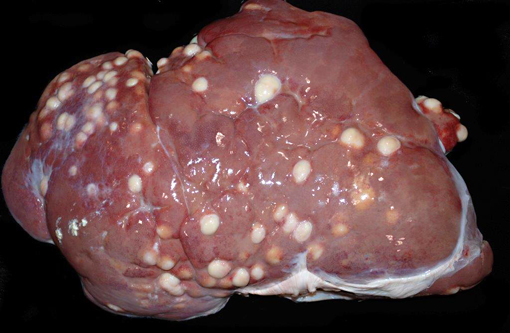 Variably sized abscesses are distributed randomly throughout all lobes of the liver.
Abscesses have a central region that appears as a mass of necrotic leukocytes and tissue cells.
 There is usually a zone of preserved neutrophils around this necrotic focus.
 outside this region there may be vascular dilation and parenchymal and fibroblastic proliferation, indicating chronic inflammation and repair.
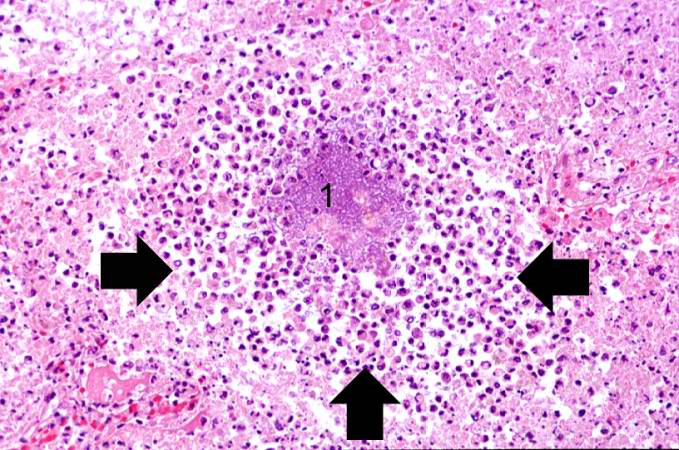 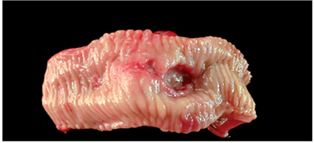 Ulcers
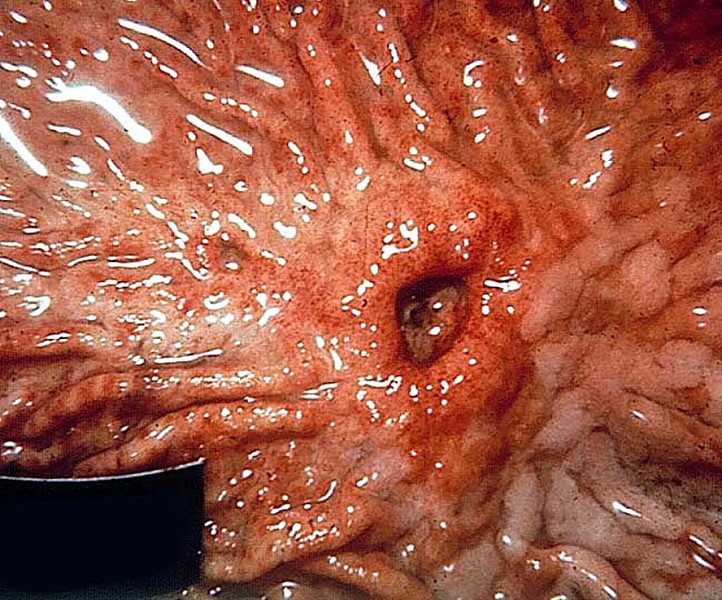 the mucosa of the mouth, stomach, intestines, or genitourinary tract.
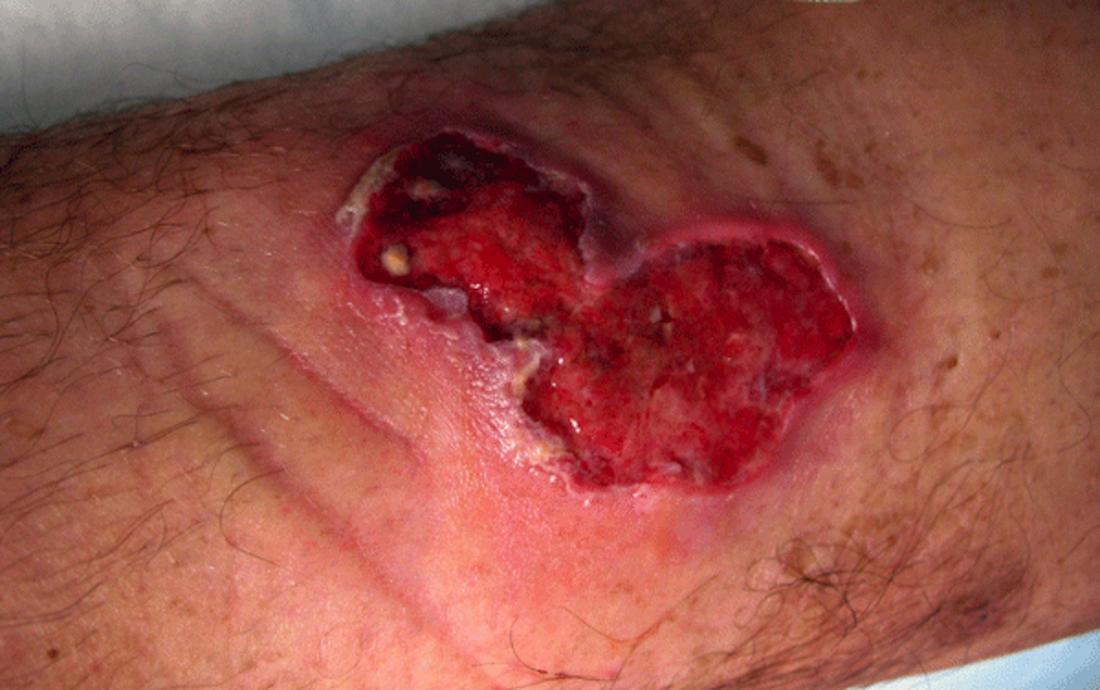 the skin and subcutaneous tissue of the lower extremities in older persons
histology
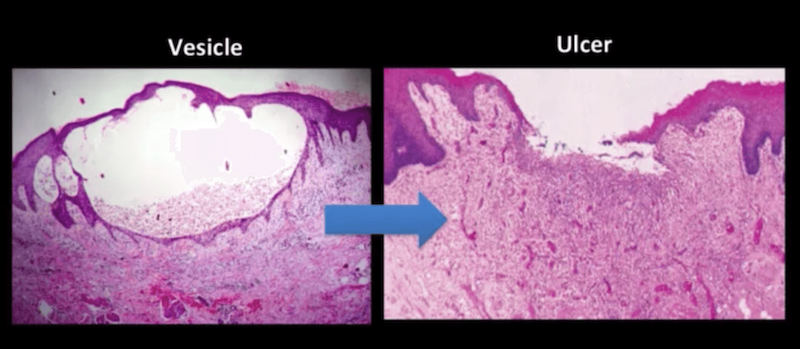 sloughing (shedding) of inflamed necrotic tissue
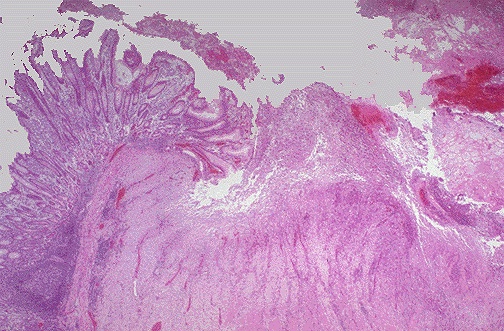 acute stage there is intense polymorphonuclear infiltration and vascular dilation in the margins of the defect. 
With chronicity, the margins and base of the ulcer develop fibroblast proliferation, scarring, and the accumulation of lymphocytes, macrophages, and plasma cells.
silicosis
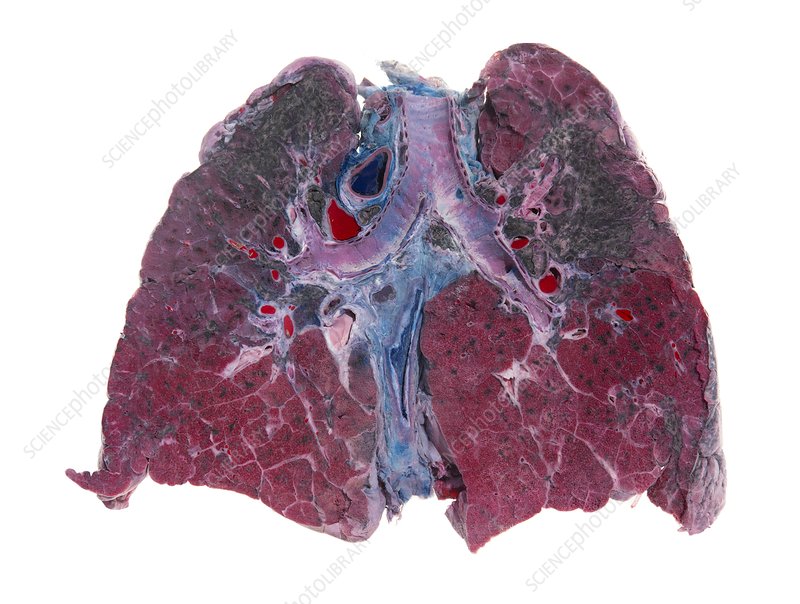 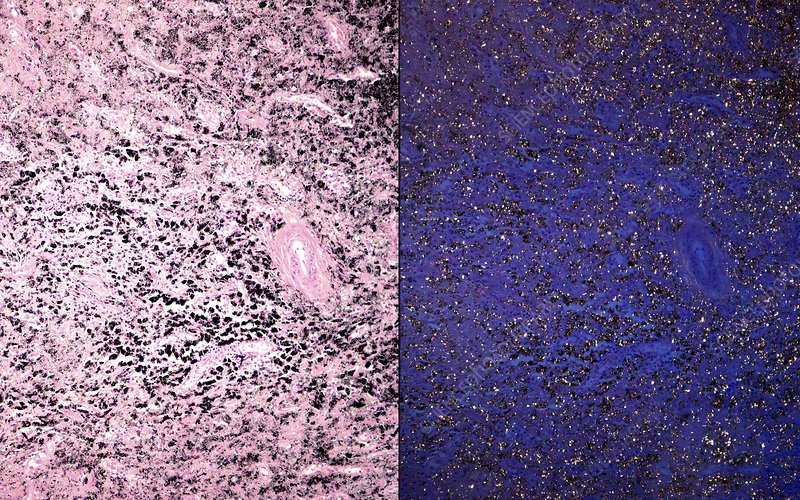 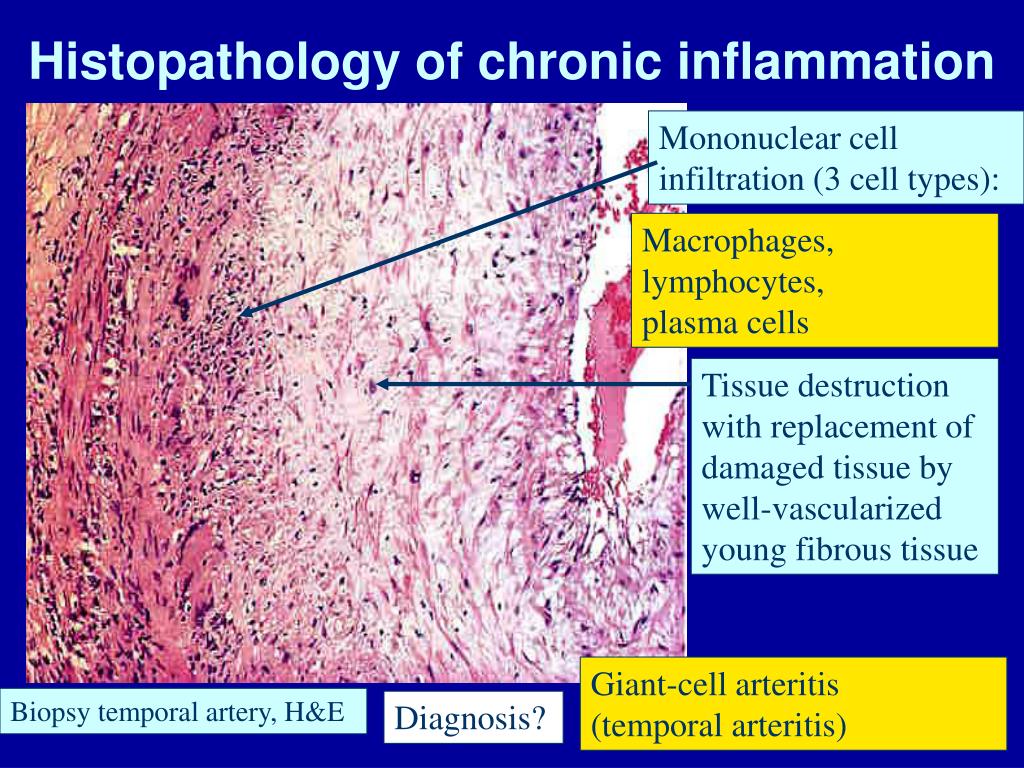 • healing by connective tissue replacement of damaged tissue,
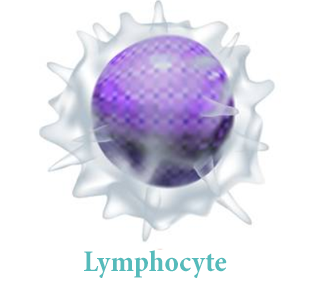 Lymphocytes
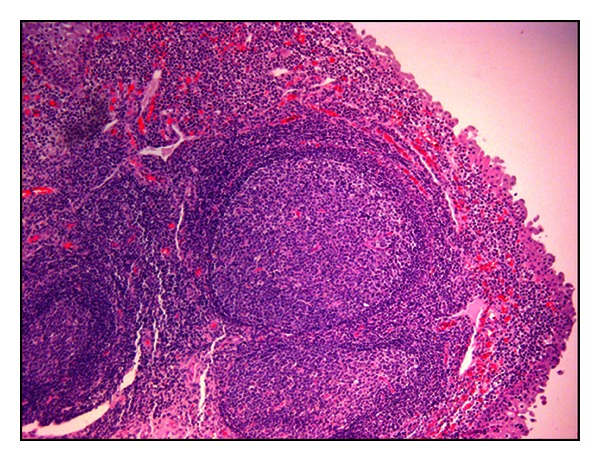 tertiary lymphoid organs
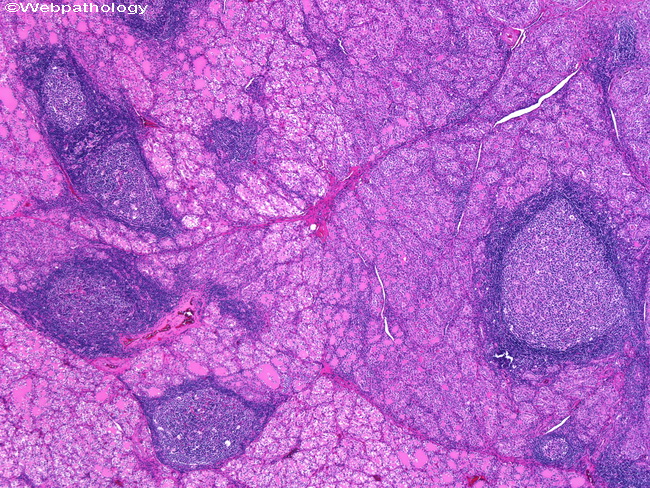 Thyroid in
 Hashimoto thyroiditis
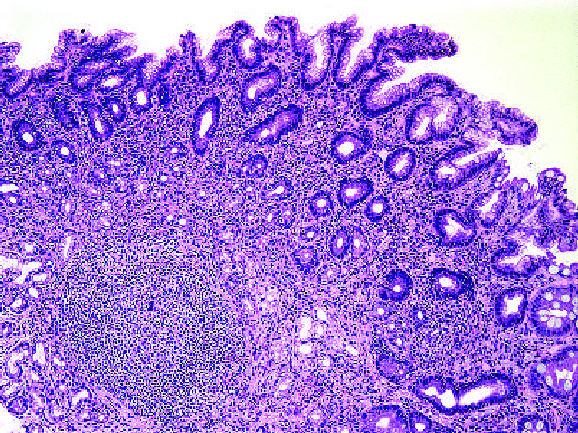 Helicobacter pylori gastritis
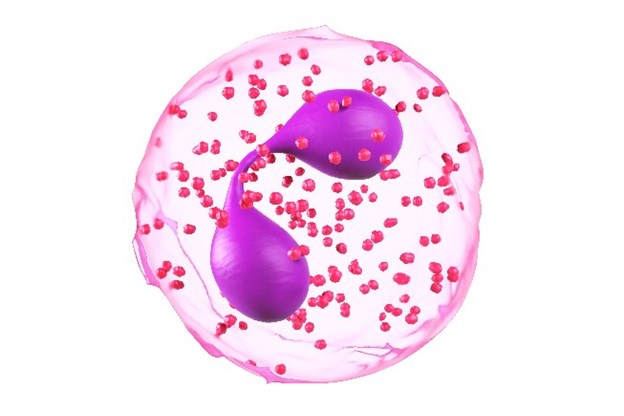 Eosinophils
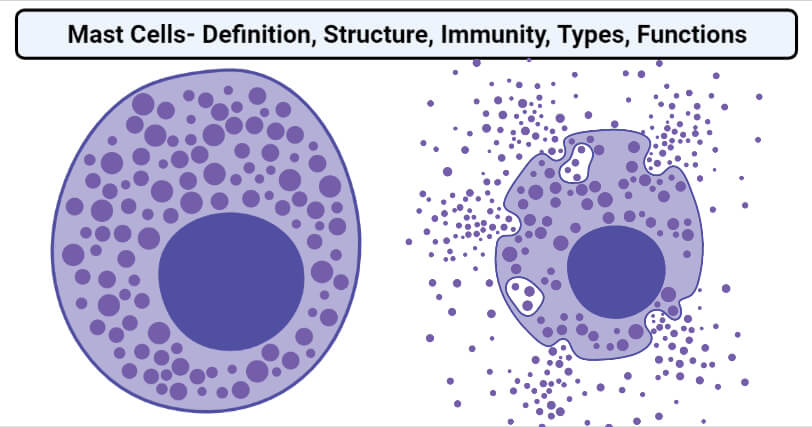 Mast cells
Granulomatous Inflammation
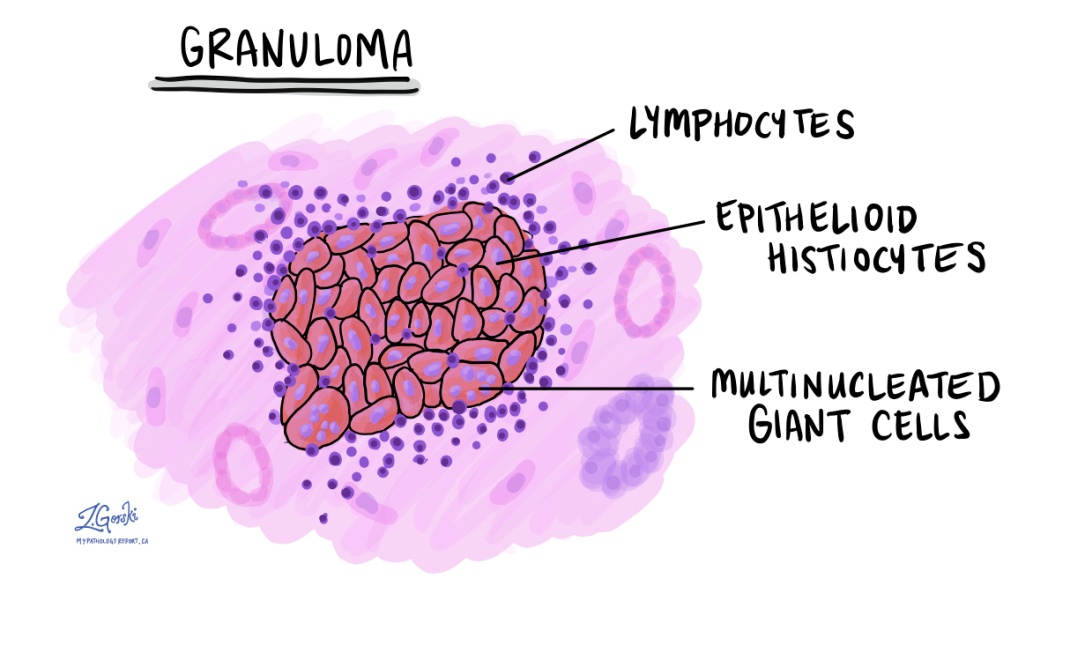 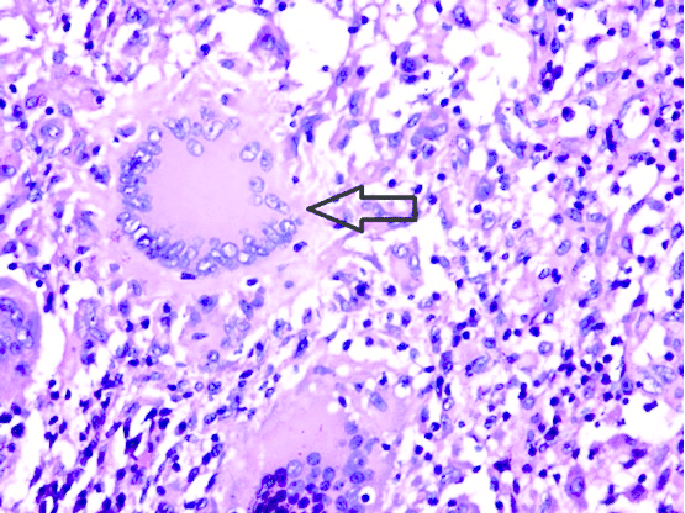 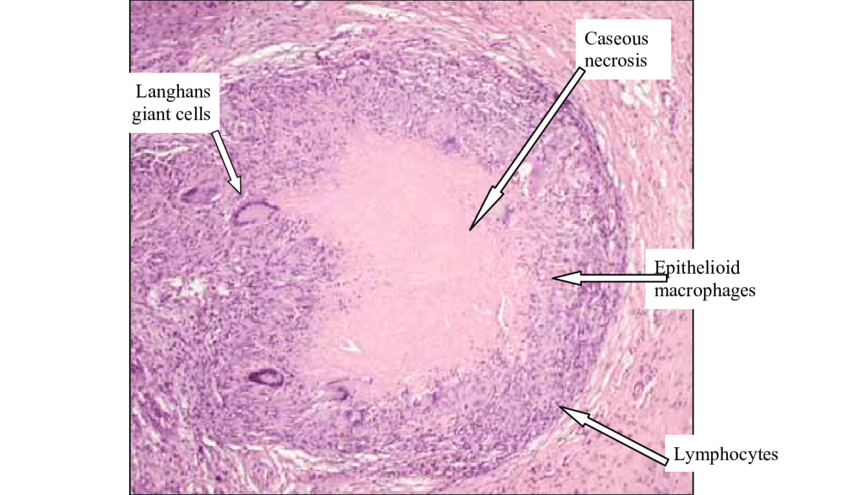 Epithelioid macrophage: macrophages with abundant
 cytoplasm and begin to resemble epithelial cells.
Multinucleated giant cells:  fused activated macrophages .
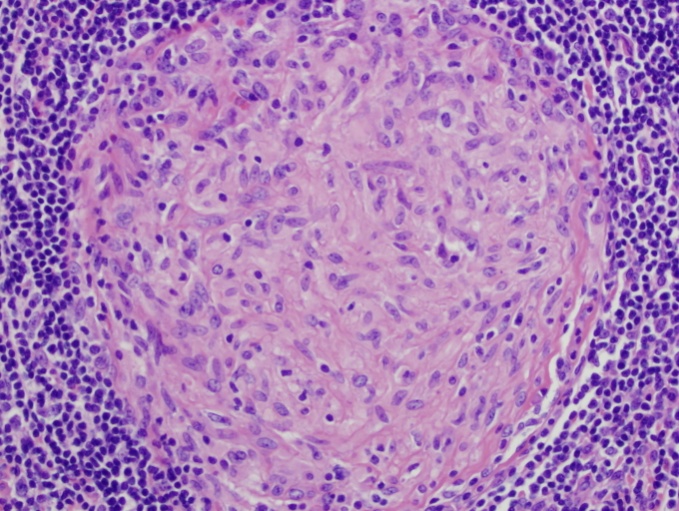 Immune granulomas
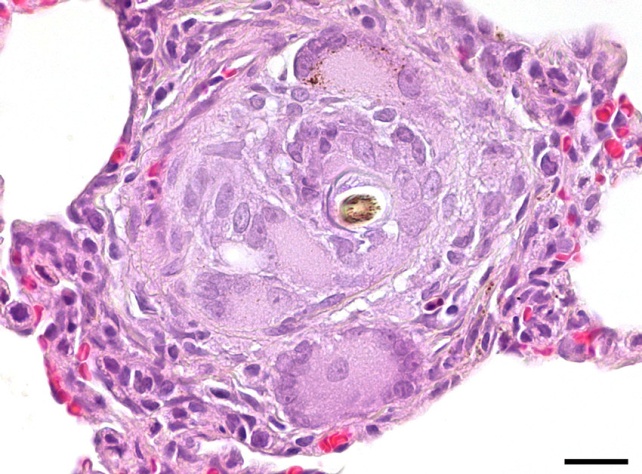 Foreign body granulomas
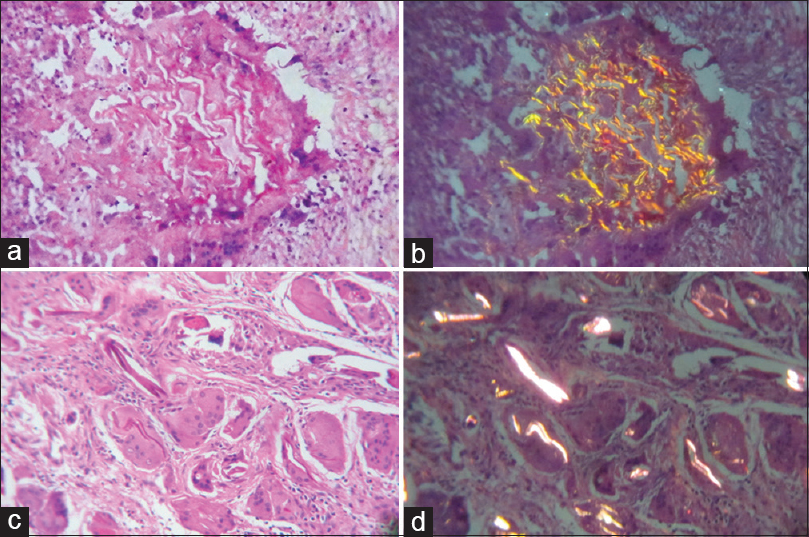 The foreign material can usually be identified in the center of the granuloma, particularly if viewed with polarized light, in which it may appear refractile.
It is always necessary to identify the specific etiologic agent by:

 special stains for organisms (e.g., acid-fast stains for tubercle bacilli).

 culture methods.

 molecular techniques (PCR).
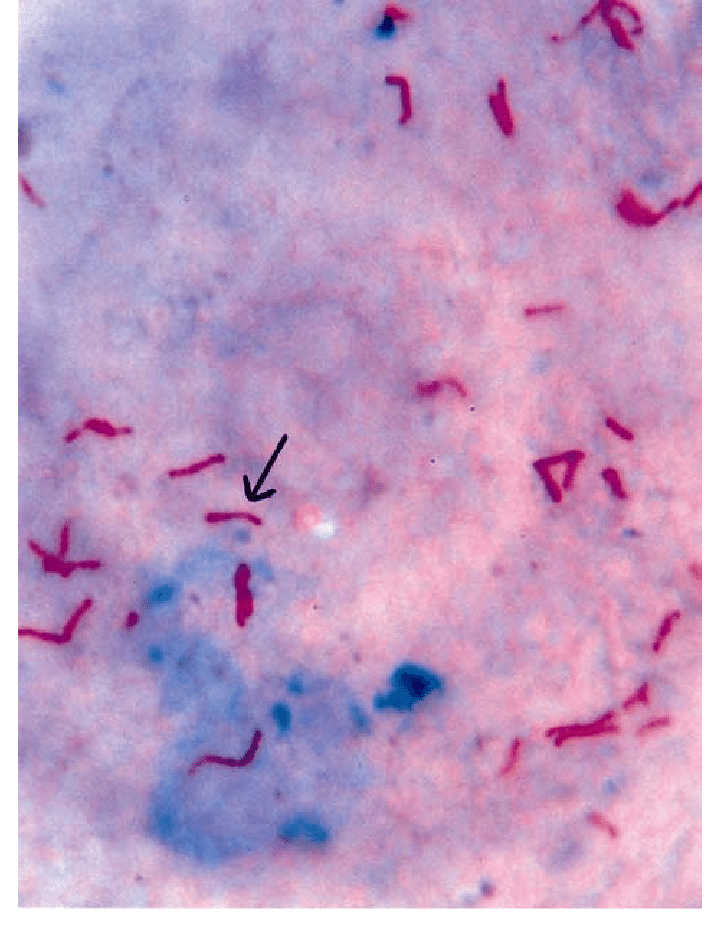 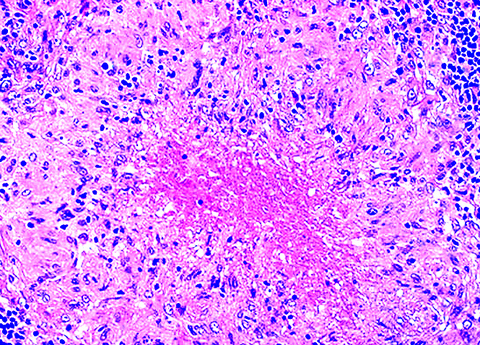 tuberculosis
TISSUE REPAIR 1
1-labile tissues
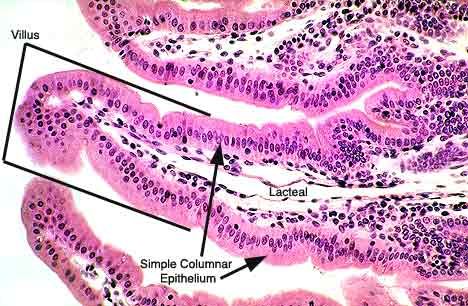 1-the cuboidal epithelia of the ducts draining exocrine organs (e.g., salivary glands, pancreas, biliary tract);
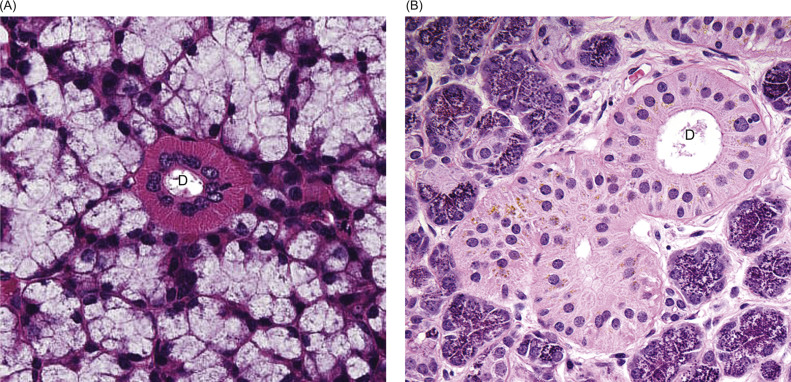 2-the columnar epithelium of the gastrointestinal tract, uterus, and fallopian tubes
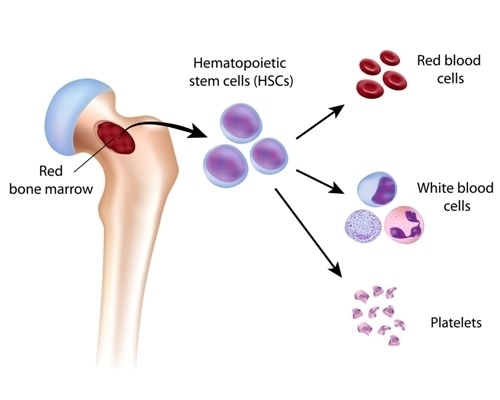 3-hematopoietic cells in the bone marrow
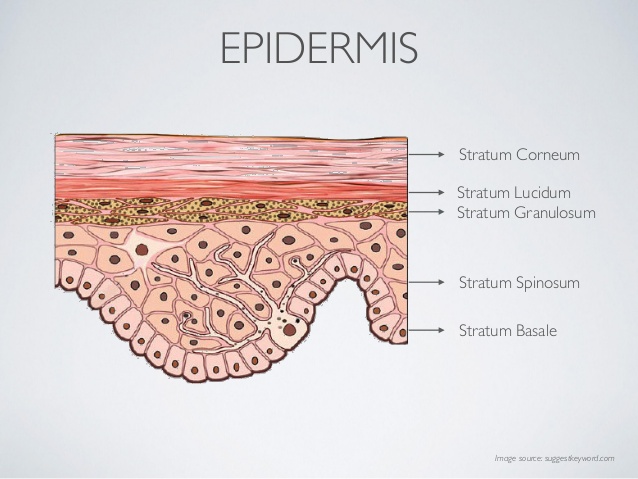 4. many surface epithelia, such as the basal layers of the squamous epithelia of the skin, oral cavity, vagina, and cervix
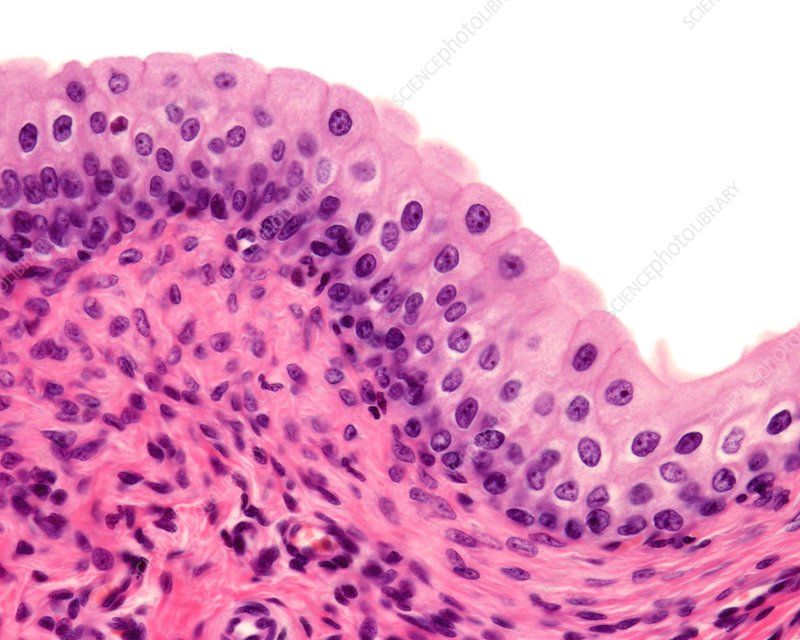 5. the transitional epithelium of the urinary tract
permanent tissues
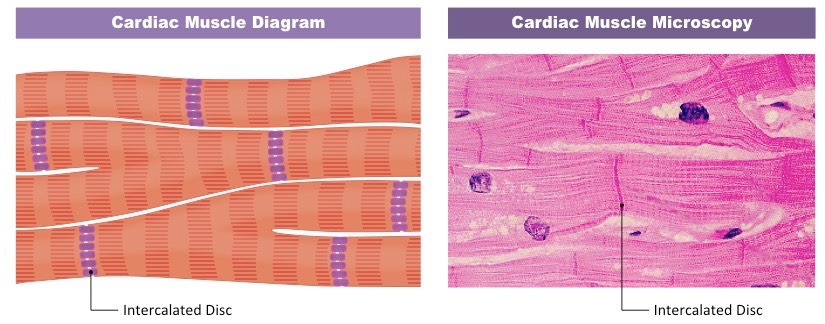 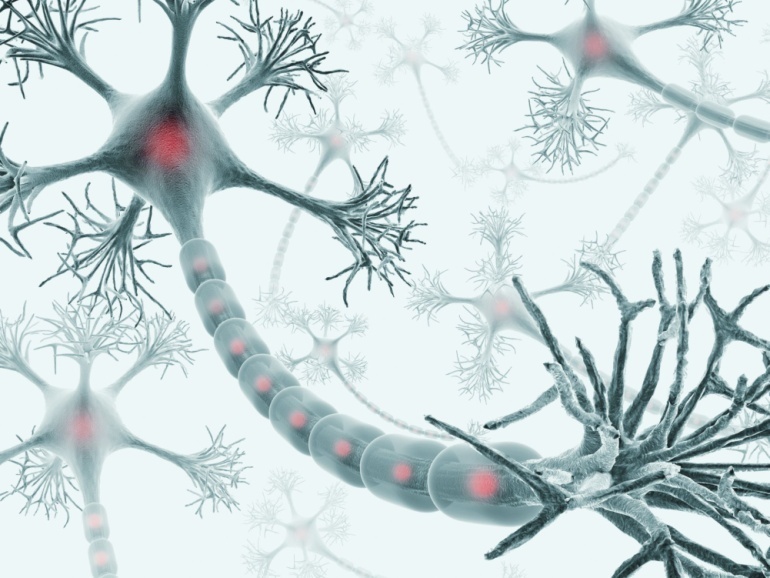 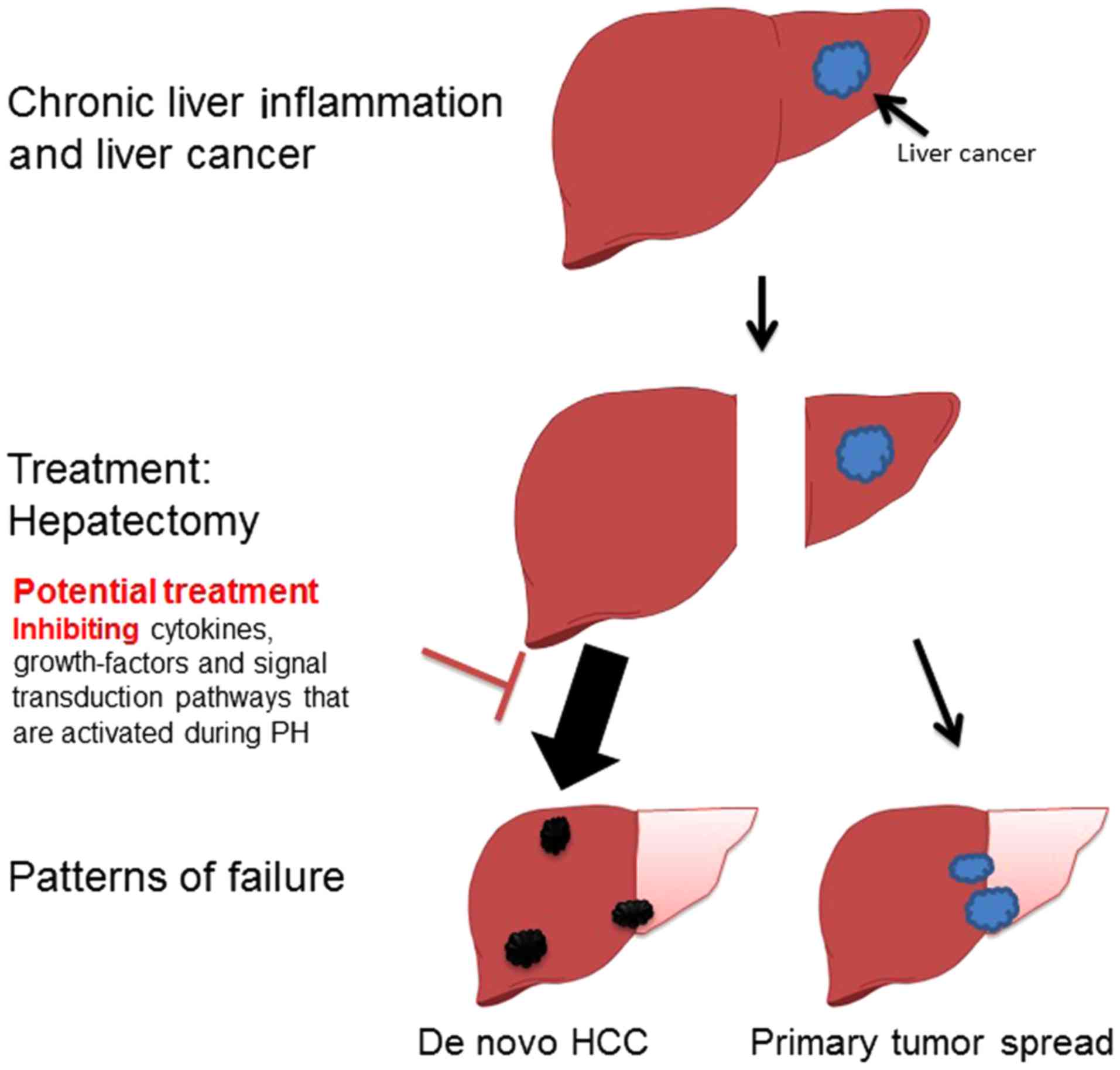 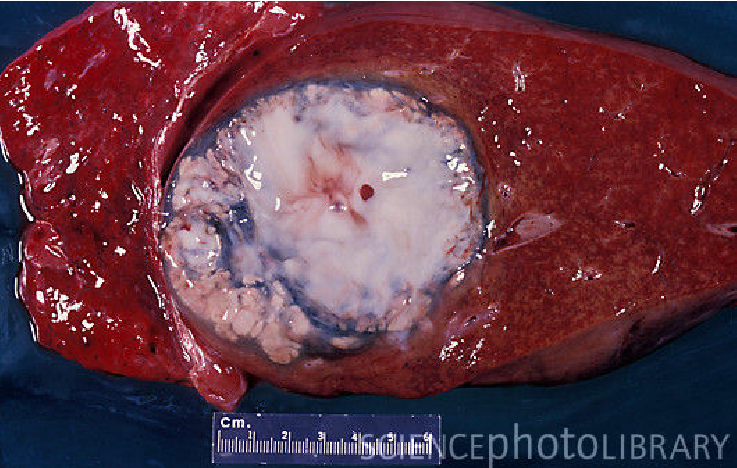 partial surgical resection
liver abscess
scar
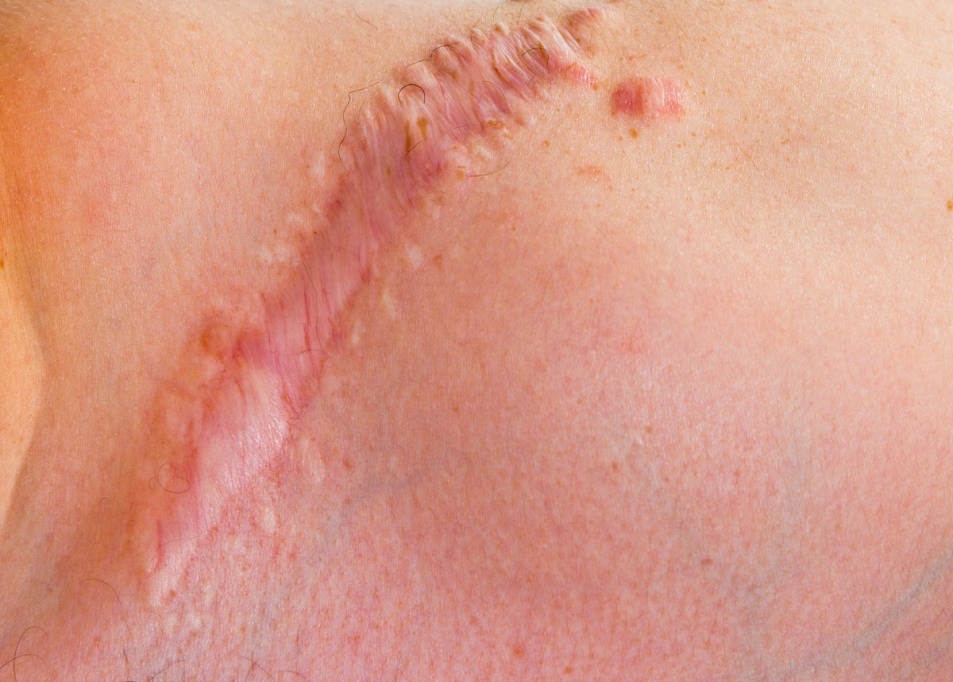 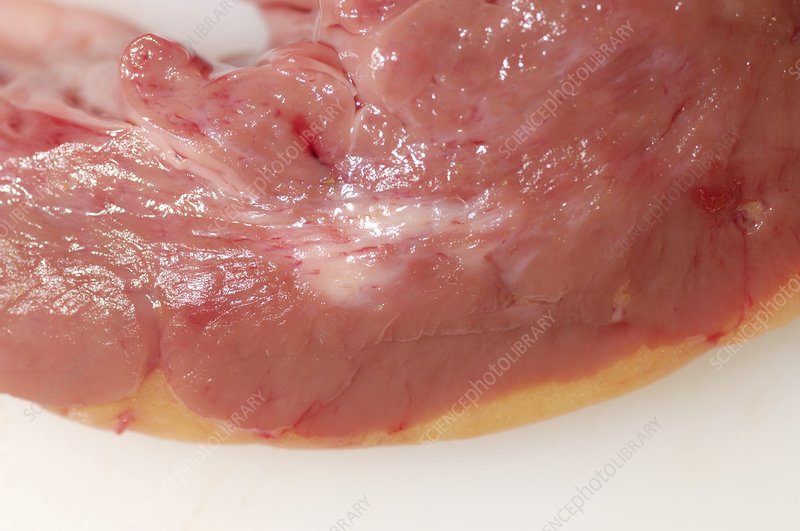 The combination of proliferating fibroblasts, loose connective tissue, new blood vessels and scattered chronic inflammatory cells, forms a granulation tissue.
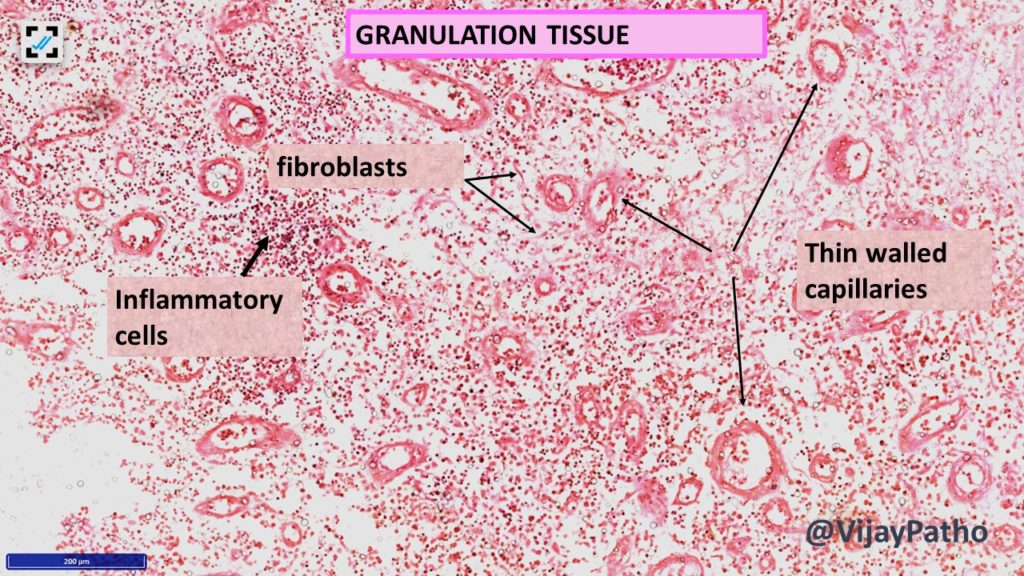 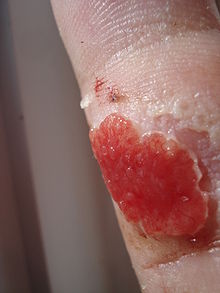 Granulation tissue.
pink, soft, granular gross appearance, such as that seen beneath the scab of a skin wound.
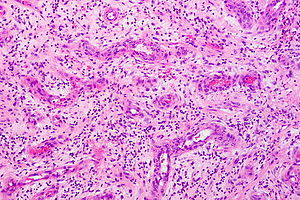 proliferating fibroblasts, loose connective tissue, new blood vessels and scattered chronic inflammatory cells
Angiogenesis
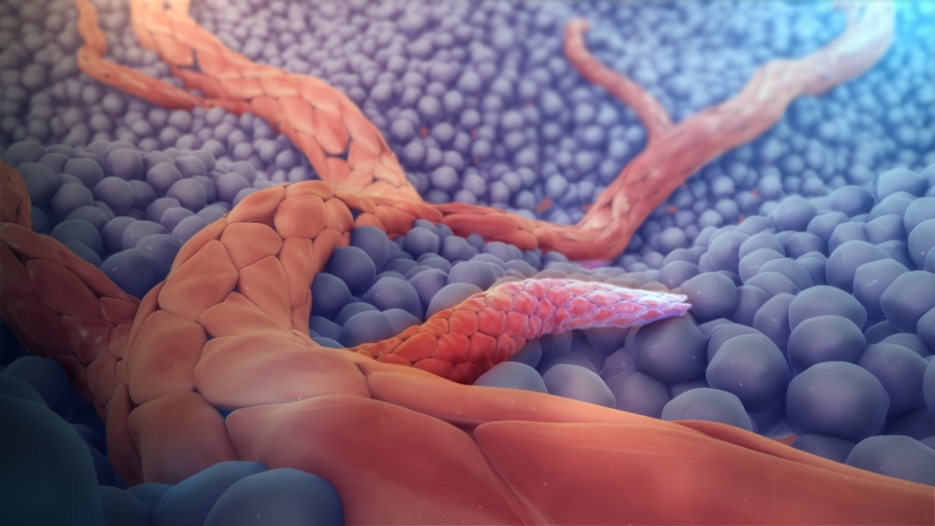 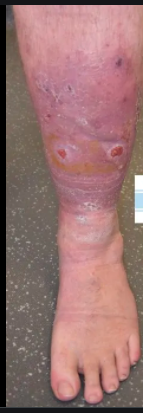 Venous leg ulcers
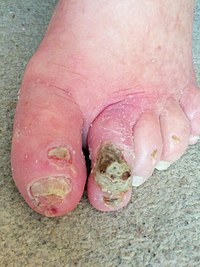 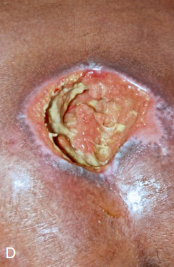 Arterial ulcers
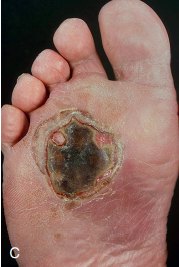 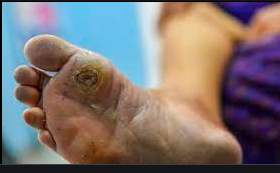 Diabetic ulcers
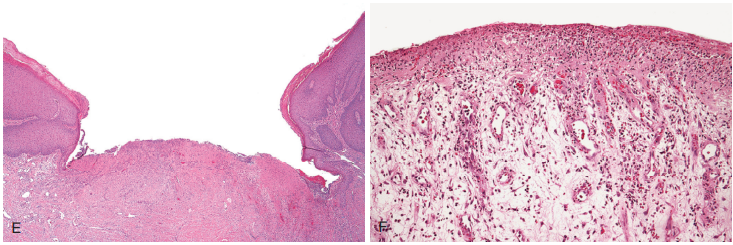 epithelial ulceration and extensive granulation tissue in the underlying dermis
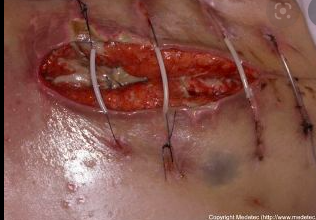 wound rupture (dehiscence)
Excessive Scarring
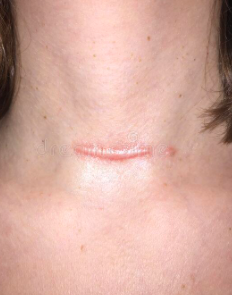 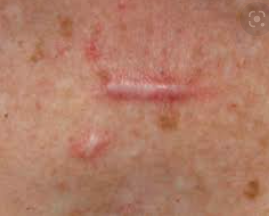 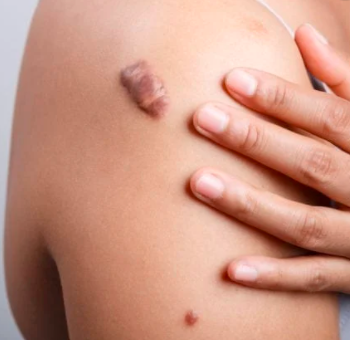 keloid
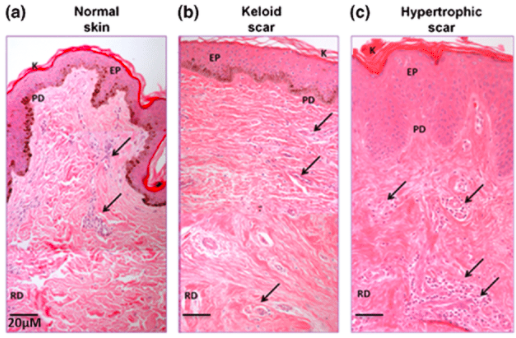 A. In normal skin, the characteristic random orientation and bundle formation of collagen fibres
B. increased number of thick collagen fibres arranged in bundles 
C. The collagen fibres were arranged randomly and showed highly cellular zones
Exuberant granulation
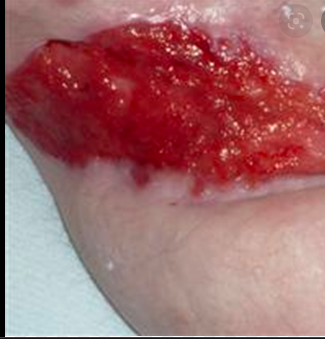 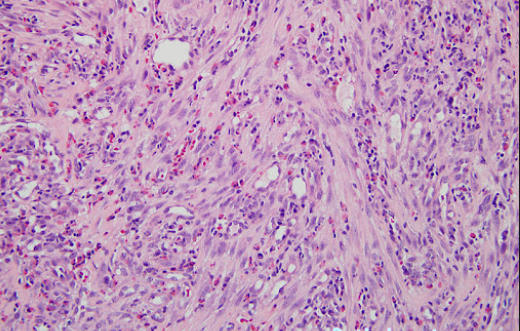 contracture
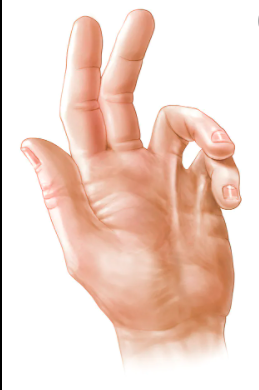 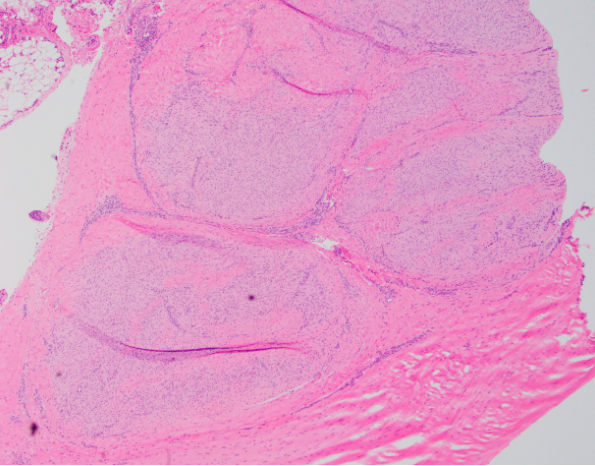 Nodule formation:
Composed of spindle cells (myofibroblasts and fibroblasts)
 with dense collagen.
Examples of Fibrotic disorders
1. liver cirrhosis.
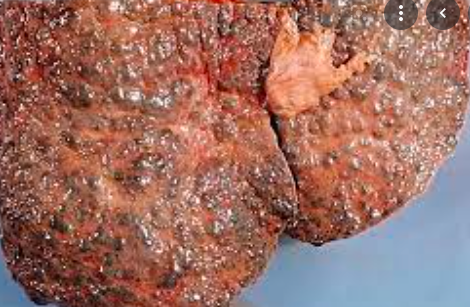 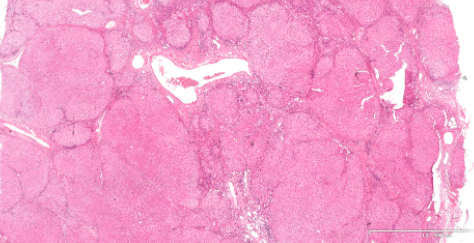 2.systemic sclerosis (scleroderma).
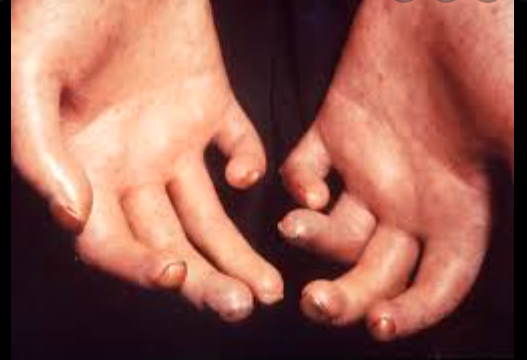 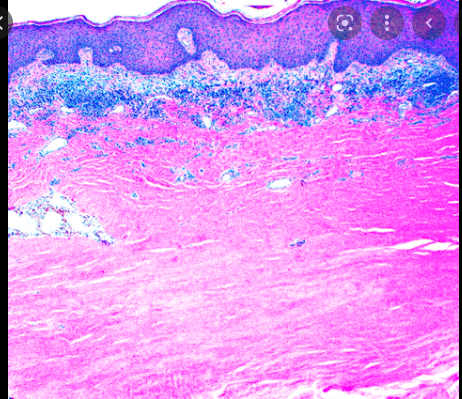 fibrosing diseases of the lung.
Grossly: Honeycomb, Cystic spaces with fibrotic wall
Histology: cystic spaces lined by bronchiolar epithelium and fibrotic wall
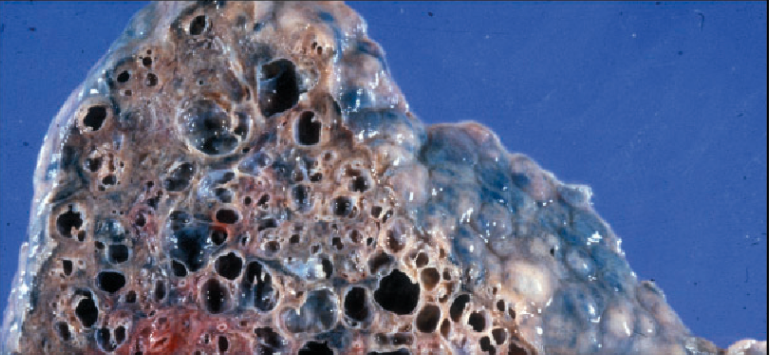 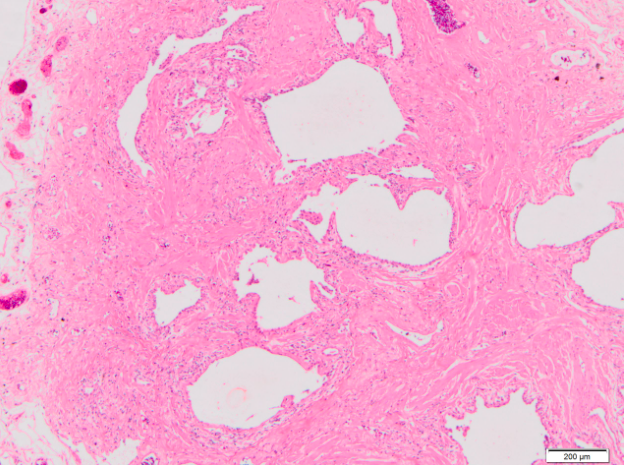 3. end-stage kidney disease.
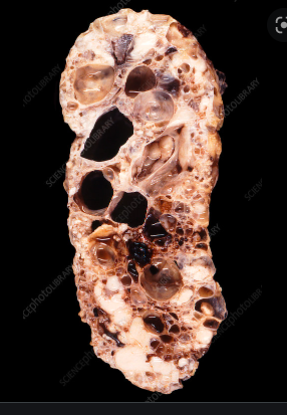 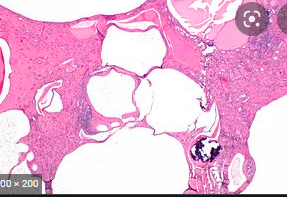